Updates in Ovarian Cancer Care
Lisa McCluskey, MD
Gynecologic Oncologist

June 16, 2015

Compass Oncology 
in partnership with 
Ovarian Cancer Alliance of Oregon & SW Washington
What is Ovarian Cancer?
The most common type of Ovarian Cancer that starts from epithelial cells –gland forming cells
Adenocarcinoma *
* Other common adenocarcinomas are found in the breast, colon, lung, prostate, uterus, sometimes cervix

Other types of Ovarian Cancer start in the:
“eggs”(germ cell tumors)
body of the Ovary (stromal tumors)
Who develops Ovarian Adenocarcinoma?
15%  Genetic Susceptibility known genetic susceptibility  
BRCA 1 / 2,  HNPCC
Lifetime risk up to 50% of developing Ovarian Cancer

85% spontaneous somatic mutation
Lifetime risk < 2% of developing Ovarian Cancer
Who develops Spontaneous Epithelial  Ovarian Cancer
Risk Factors
increased age, (average age at diagnosis 63 years old)
never becoming pregnant, infertility 
increased BMI > 30,    
personal history of breast cancer.
Estrogen alone hormone replacement therapy
Protective
Having Tubal Ligation
Hysterectomy
Multiple pregnancies
Pregnancy before 35 yo
Birth Control Pills
Different Types of Epithelial Ovarian Cancer by Histology
How does Ovarian Cancer Present?
Vague Symptoms
Bloating, Distention, Changes in Bowel and Bladder Function, Pelvic / Abdominal Pain, Decreased Appetite
Symptoms persist and increase over time
>70% of women will present with 
Advanced Stage Ovarian Cancer
Cancer has spread throughout the abdomen and sometimes beyond (lungs, liver)
How do we treat Ovarian Cancer?
Current Approach  --  Surgery and Chemotherapy
Primary Tumor Reductive Surgery (PDS)
Surgery  Chemotherapy
Neoadjuvant Chemotherapy (NACT)
Chemotherapy Surgery Chemotherapy 

Goal of Surgery  remove all visible disease
Goal of Chemotherapy kill all cancer cells
Past Significant Improvement in Ovarian Cancer Outcomes
Tumor Reductive Surgery
Optimal Tumor Reductive Surgery -- No residual cancer > 1 cm
Suboptimal – Residual Cancer > 2 cm
Chemotherapy
Intraperitoneal + Intravenous Chemotherapy
Intravenous Chemotherapy Dose-Dense

High Volume Surgeons (Gynecologic Oncologists) and  High Volume Facilities
Risk Reduction by identifying women with a genetic susceptibility to ovarian cancer
Important Questions at time of diagnosis
Will surgery remove all the visible cancer?
How much cancer is present to begin with?
How aggressive is the cancer?
How much skill and effort needed?

(Will chemotherapy kill the cancer?)
Is the cancer sensitive or resistant to “platinum”?
How the decision is made
Assessment of Woman
Functional Status
Need assistance in taking medication
Limit walking less than 1 block
Falls in last 6 months
Fair or worse hearing
Overall Health Status and Co-morbidities 
Anemia, Decreased Kidney function by blood test, 
Multiple  other medical problems  such as Cardiovascular and Pulmonary
Cognitive Abilities
Psychological and Social Support.
Assessment of the Disease
Symptoms / Physical Exam / Tumor Marker
Imaging (CT scan)
Fagotti Score –Laparoscopic Assessment
Anderson Algorithm
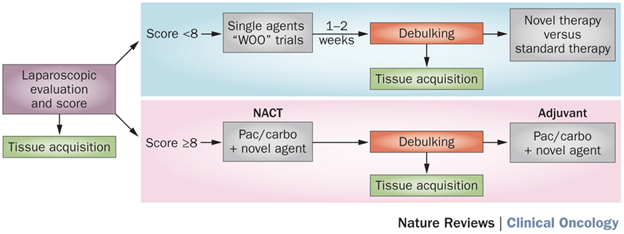 Anticipated “Radicalness” of the Surgery
Procedures may include: 
Resection of Pelvic tumor including uterus ovaries and fallopian tubes,
 omentectomy
selective lymph node removal, 
bowel resection, 
removal of peritoneal implants, including diaphragm, 
splenectomy, appendectomy
Complete Tumor Resection
Surgeon knowledge, experience and skill
Biology of the Specific Cancer 
Genomic signatures may be predictive
Stromal-tumor interaction appear important
TGF-beta signaling may be a therapeutic target
Neoadjuvant Chemotherapy (NACT)
Chemotherapy given before surgery (usually 3 cycles)
NACT not inferior to Primary Tumor Reductive Surgery
NACT significantly improved the completeness of surgery with less residual disease at time of surgery
Less post-operative morbidity and mortality with NACT
Increased rate of Blood Transfusions
Women who benefit most from NACT
Extensive Stage IIIC that is too extensive for optimal surgical resection by imaging or laparoscopic scoring

Stage IV disease (Complete Resection  <10%)

Performance status too poor to undergo attempt at major surgery, particularly extensive surgery

No access to experience Gynecologic Oncology  surgical team
Standard of Care (SOC) Chemotherapy
Carboplatin
Taxol (Paclitaxel)
Intravenous
Every 3 weeks (before surgery and / or start within 6 weeks after surgery)
 for 6 treatments  (@ 18 weeks)
Well tolerated 
(nausea, bone marrow suppression, hair loss, peripheral neuropathy, fatigue) 
Not all women in US are receiving SOC
Research related to 1st line Chemotherapy
Intraperitoneal Chemotherapy
Dose Dense Chemotherapy
Possible additional agents  (disease response / toxicity)
Changes in the Staging and Histology Classification System
Changes in Research Endpoint Definitions.

Research continues to show that the most significant influence in outcome is stage of disease and completeness of surgical resection.
Recurrent Ovarian Cancer is a Chronic Disease Process
For most women who are diagnosed with ovarian cancer, the cancer will recur and the cancer becomes a chronic disease.
Over 70% of all women diagnosed with ovarian cancer will have recurrent disease.
Good news is that women are living longer with better quality of life with recurrent ovarian cancer.
Better control of the cancer with newer treatment options
Swanton Cancer Tree Model
Treatment of Recurrent Cancer
Timing of Recurrence 
Platinum Resistance vs Platinum Sensitivity
Prior Chemotherapy Treatments
Goal is Quality of Life and Longevity
Treatment Options
Chemotherapy
Surgery (selective cases)
New Treatment Options such as biologic therapies
Definitions of Disease State
Cure (completely eradicate all cancer cells)
Recurrent Ovarian Cancer
Asymptomatic
Biochemical 
Measurable Disease
After Treatment
Complete Response 
Partial Response
Stable Disease
Progression
Definition of Longevity
Overall Survival
Time from diagnosis to death
Progression Free Interval/ Survival
Interval between Treatment Response to Evidence of Progression
How is Progression defined?
Biochemical  -  CA125
Imaging  -- CT / PET
Physical Exam
Increased Symptoms
Treatment Goals
Optimal Response for Disease State at that time
Control of Tumor Growth
Quality of Life -- Acceptable Toxicity
Decreased symptoms of disease
Acceptable Toxicities from Treatment 

Clinical Trials
Phase I – Acceptable toxicity
Phase II – Cancer response to treatment
Phase III – New treatment better than prior treatment
Treatment Approaches
Chemotherapy 
kill cancer cells as they replicate

Biologic Therapies 
Alter how the cancer cell is able to function and replicate

Radiation Therapy – rarely used in ovarian cancer
http://www.genome.jp/kegg-bin/show_pathway?hsa05200
Subway Cancer Pathway
Complexity of Cancer Cell FunctionTreatment Approaches
Complex Cancer Function / Process may make eradicating cancer more difficult, but also gives multiple options / approaches to treatment.
Identifying the complex processes at the 
GENETIC
CELLULAR 
MOLECULAR Levels 
What turns on or off the cancer controls
Cancer Cell Function which may be altered
Treatment Strategies related to Cancer Function
Molecular Profiling
Identifying abnormalities in an individual person’s cancer that may be altered in a that cancer.
Less about the ‘type’ of cancer and more about specific functions of the cells
Usually are able to obtain a massive amount of information for very small fragments of the tumor. 
Different methods – examples --DNA Sequencing, Microscopic Staining 
Currently in ovarian cancer there are few findings that are  “actionable”– cancer treatments  available targeted at a specific abnormality
PARP Poly ADP-ribose polymerase (DNA Repair Enzyme)
Healthy cells undergo replication.  Cancer cells replicate quickly and often.  
Sometimes there are breaks or mistakes in the duplication of the DNA to form new cells.
Healthy cells are able to activate a couple of different DNA repair pathways.  One of these pathways is regulated by a PARP enzyme.
When there a defect in the BRCA 1 or 2 gene (gene mutation) 
The ”other” DNA repair pathways doesn’t work.
DNA repair pathways is dependent on PARP enzyme to repair the DNA.
If the PARP action is  blocked (by a PARP Inhibitor)  then the PARP pathways is also will not function.  There is no “back-up” repair system.
If the DNA can’t repair itself, it can’t replicate—leading to cell death and replication is stopped.
Olaparib—(PARP Inhibitor)
Blocks a the PARP-associated DNA Repair Pathway
Particularly effective when there is a BRCA mutation
Oral drug
Well tolerated
Common Side Effects
Nausea, fatigue,  vomiting, diarrhea, affects take and digestion
Bone Marrow Suppression (increased risk infection, bleeding , anemia)
Rare serious toxicity leukemia, lung inflammation
Olaparib—(PARP Inhibitor)
Olaparib
Combination of Testing and Treatment
FDA accelerated Approval – 12-19-2014 (accelerated approval)
1st Laboratory Development Testing
Companion Diagnostic / Treatment Package

Myriad Genetic Laboratories
BRACAnalysis CDx™
Astra-Zeneca Pharmaceuticals
Lynparza™ –> Olaparib (PARP inhibitor)
Criteria for Testing / Treatment
FDA approved for women who have received three or more chemotherapy treatments for ovarian cancer.  
Not approved for anyone who is has a BRCA mutation
Initial Diagnosis and 2 separate recurrences
FDA did not approve olaparib for maintenance treatment. 

Insurance is likely to pay for drug if a woman meets criteria above, but may not otherwise
Estimated cost is @$7000 / month
Other PARP-Inhibitors
Veliparib

Rucaparib

Niraparib
Angiogenesis InhibitorsBlocks the growth of blood vessels in a tumor, starving the cancer of the nutrition and oxygen it needs to survive.
Bevavizumab (Avastin)
Angiogenesis Inhibitor  
One of the first ‘biologic’ treatments for ovarian cancer
Effective in several other cancers (colon, breast, lung)
Intravenous every 2-3 weeks
Limited side effects (symptoms) but significant potential toxicities (risk to health)

Research related to Ovarian Cancer
“1st line” Ovarian Cancer Treatment
Maintenance Treatment
Recurrent Disease
Cediranib
Angiogenesis Inhibitor
a potent inhibitor of vascular endothelial growth factor receptor tyrosine kinases
Oral
Similar Side Effects of Olaparib
Fatigue, Nausea, diarrhea, hypertension
Combination of Olaparib and Cediranib
Based on Phase II Study 
Combined treatment vs monotherapy
Tumors shrank more dramatically
Greater delayed progression (compared to standard chemotherapy)
More complete remission with combination 
(5 women in combination group and 2 women in monotherapy group)
Combination Treatment better than Olaparib Alone by 7 months
Combination Treatment increased progression free survival  3 months in women with BRCA mutation10 months in women without BRCA mutation
New Targeted Therapies
Bevacizumab (Avastin)
Bortezomib (Velcade)
Ceritinib (Zykadia)
Ipilimumab (Yervoy)
Nivolumab (Opdivo)
Olaparib (Lynparza)
Pazopanib (Votrient)
Pembrolizumab (Keytruda)
Pertuzumab (Perjeta)
Temsirolimus (Torisel)
Trametinib (Mekinist)
Trebananib
Veliparib
Rucaparib
Avelumab
Binimetinib
Niraparib
VB-111
Vanucizumab
Selinexor
New Cancer Targets
Cancer Cell Resistance to treatment 
Platinum sensitive versus Platinum Resistance
Cellular immunity pathways
Checkpoint Inhibitors
Stromal Interaction with cancer 
Enhance Anti-Cancer Immune Systems
Vaccines –
FANG individualized vaccine against the original ovarian cancer cells.
Monoclonal Antibodies
Testing drugs that have been approved for other types of cancer (melanoma, breast)
Other Research Areas
Why all women do not receive the Standard of Care – and making changes in systems
Development of Biomarkers
Stratification of Treatments to Individual Tumor 
Changing combinations of treatments – adding additional treatment to already proven regimens
Identifying women with genetic mutations so that risk reducing options can be offered
Quality of Life
Management of Toxicities of Treatment
Palliative Care—symptom Management
Survivorship Programs
Conclusion:  Where we are at in Cancer Therapies?